嘉義縣立六嘉國民中學
2016年第六屆三好校園實踐學校
Chiayi County Liou Jia Junior High School
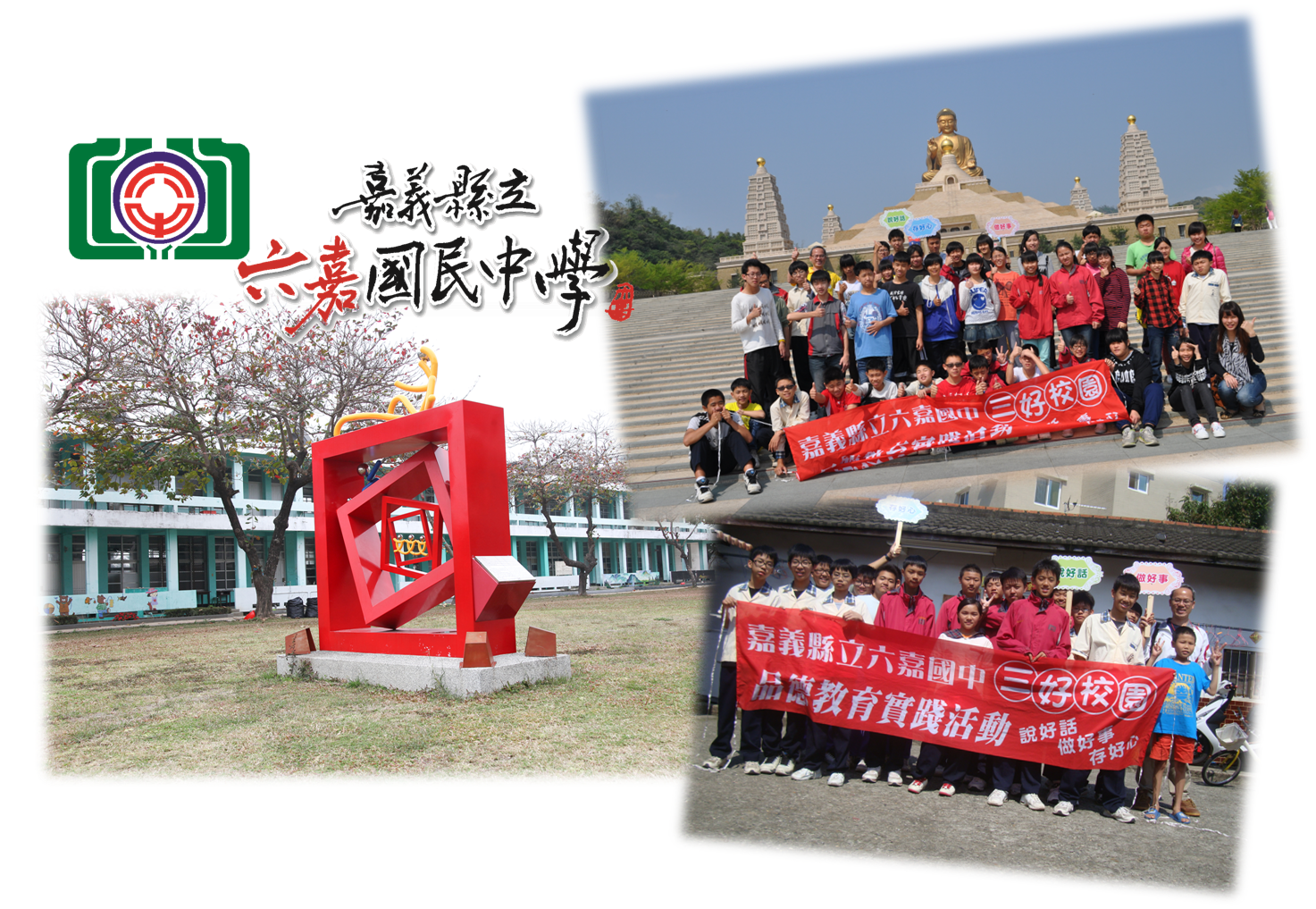 複審簡報
日期：105年8月12日
報告人：校長 柯志明
        學務主任 林冶靜
簡報大綱
學校簡介
學生組成
申請三好校園緣由
今年推廣三好校園之重點計畫＆特色
申請計畫及經費修正說明
結語
學校簡介
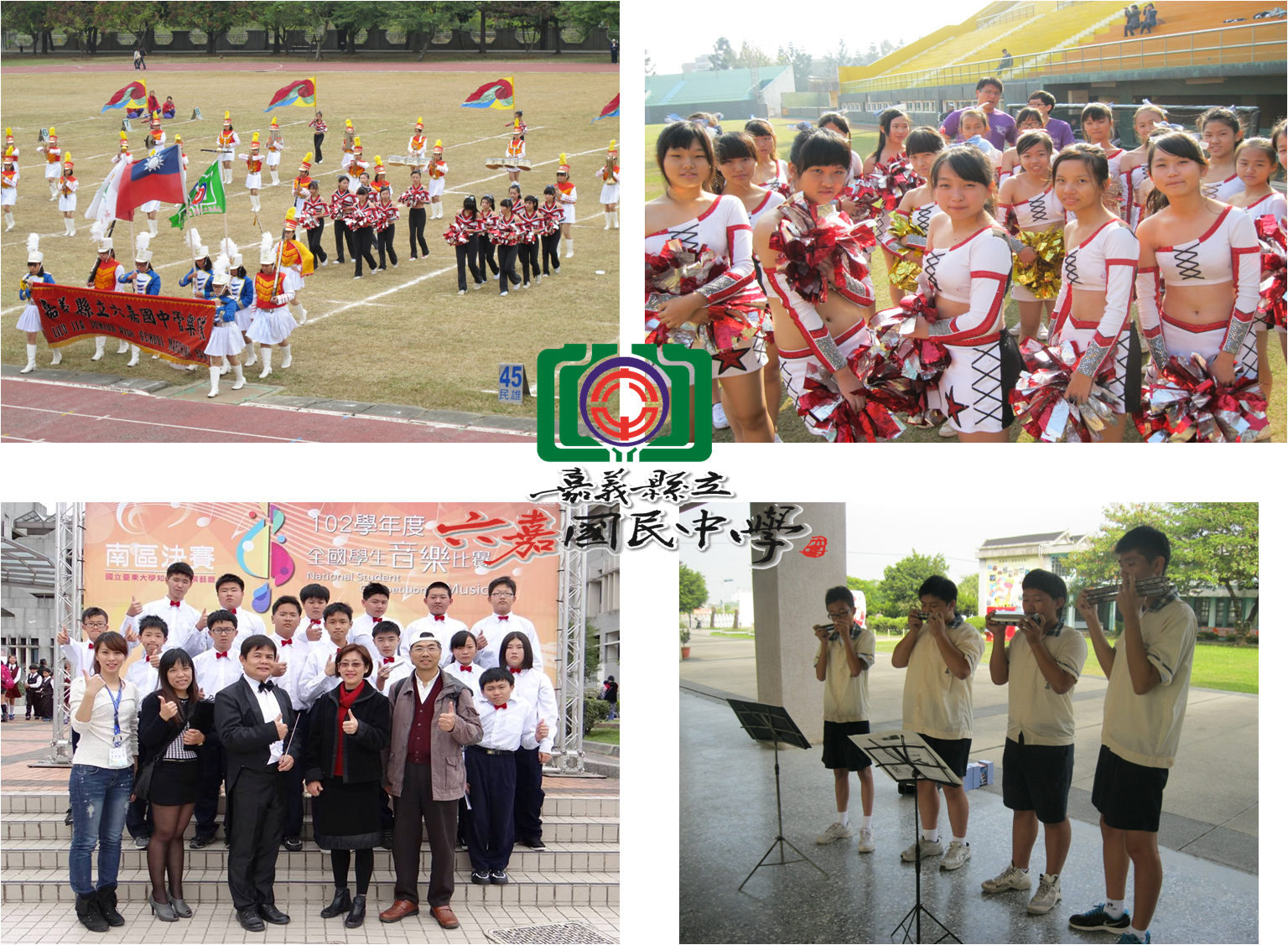 本學年度共有三個年級合計13班(含2個資源班)
嘉義縣偏遠學校（嘉義縣六腳鄉）
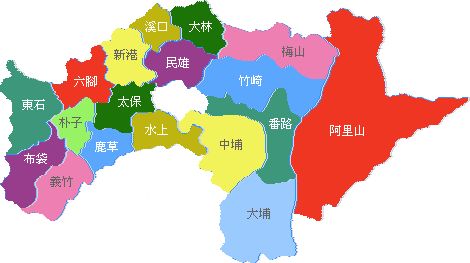 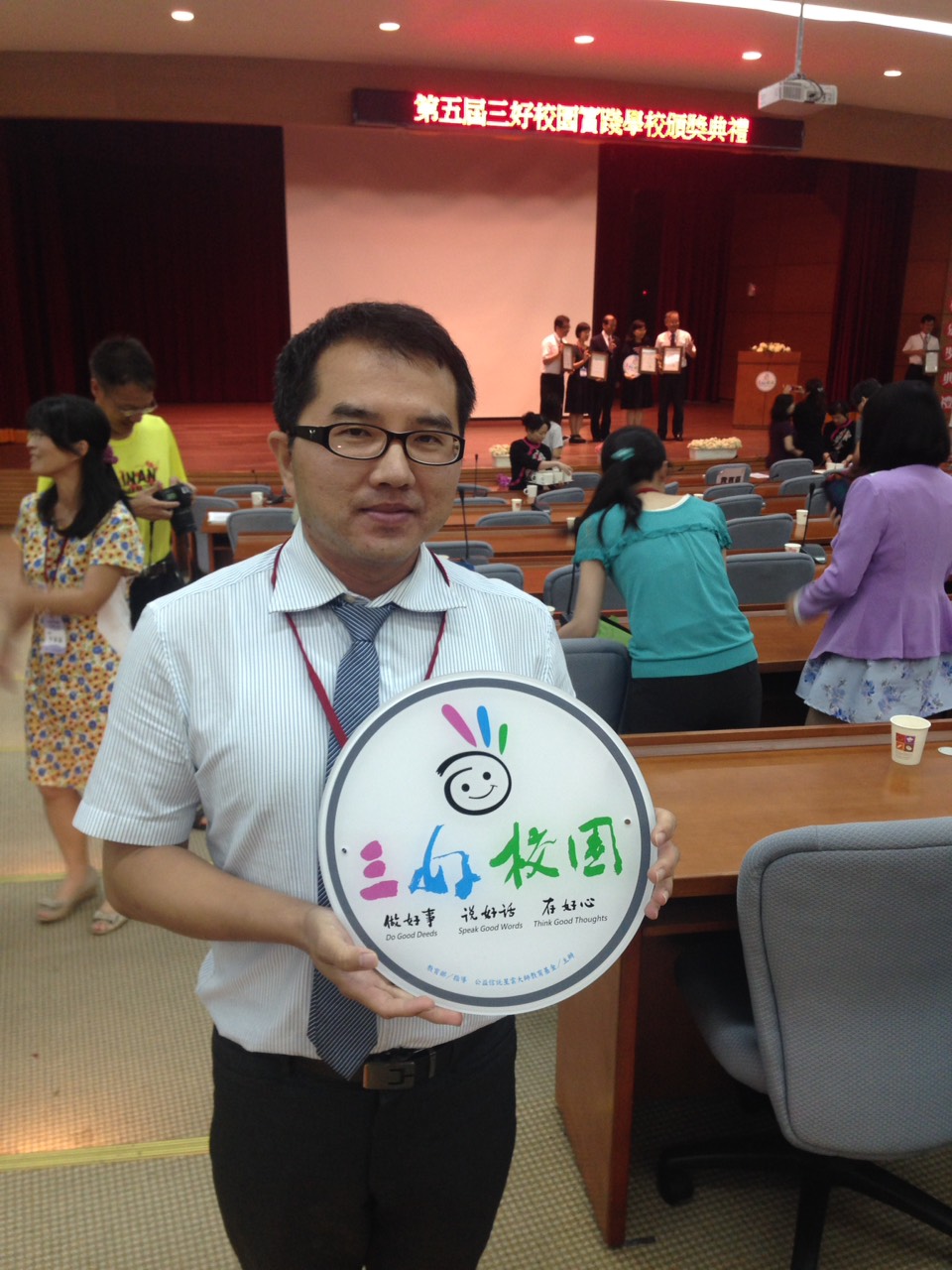 申請三好校園理由
網路及大眾媒體負面影響
本校弱勢學生佔約50%
家庭教育無法彰顯，需仰賴學校教育
公家部門經費有限
第四屆、第五屆
三好校園獎
推行三好校園之重點計畫及特色
五大核心價值、十大推動策略
三好精神
一、納入校務發展計畫。    
二、教師專業與生命成長活動。
三、彰顯「三好校園」之校園景觀與制度。
四、建立自我檢核與改善。
心存
感恩念
五、行政團隊品德領導。  
 六、親職與社區心三好活動。
口說
良善言
七、列入課程及生活教育
手做
服務事
八、發展各類融入「三好活動」、社區服務及藝文等活動。
九、統整運用校內外資源。
全方位推動
「三好運動」
身學
好技能
十、多元評量學生品德認知、情意與行動。
實施三好校園一年之具體實踐成效
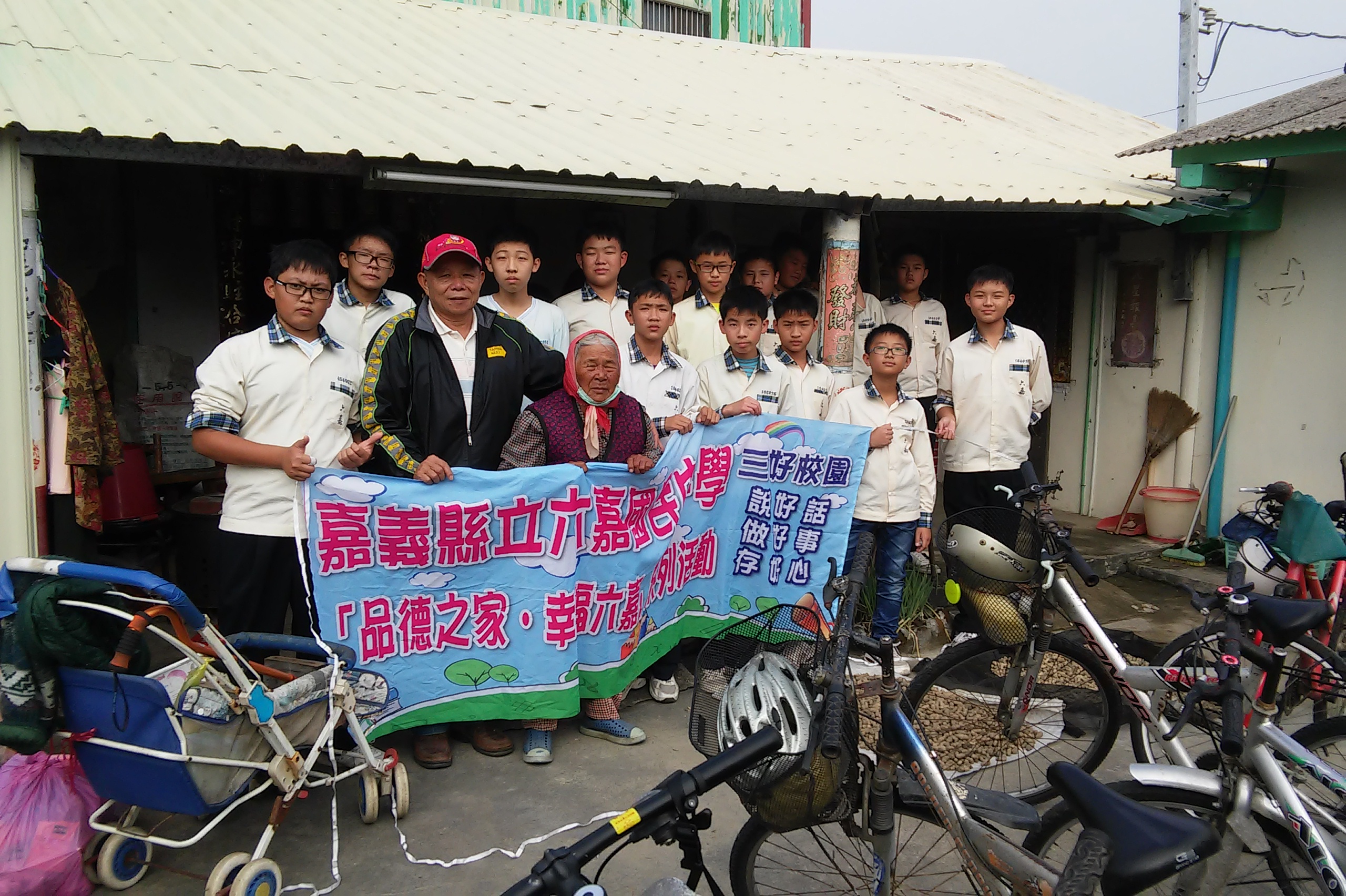 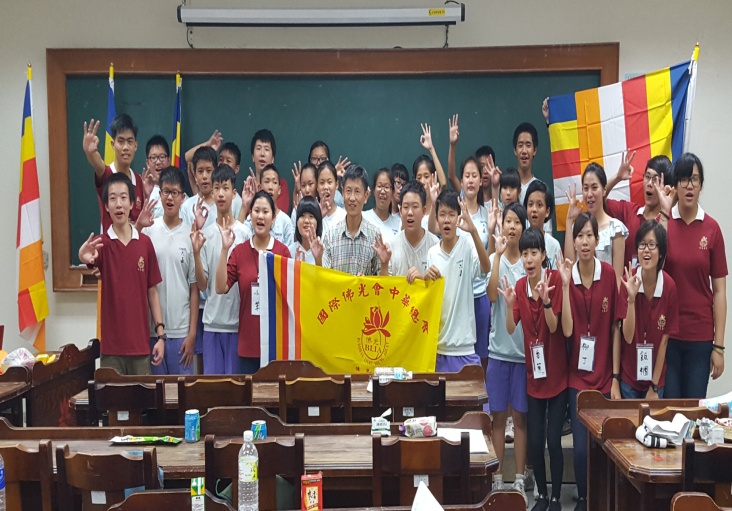 社區服務─關懷獨居老人、家居服務
南華大學三好學社與本校三好社交流
實施三好校園一年之具體實踐成效
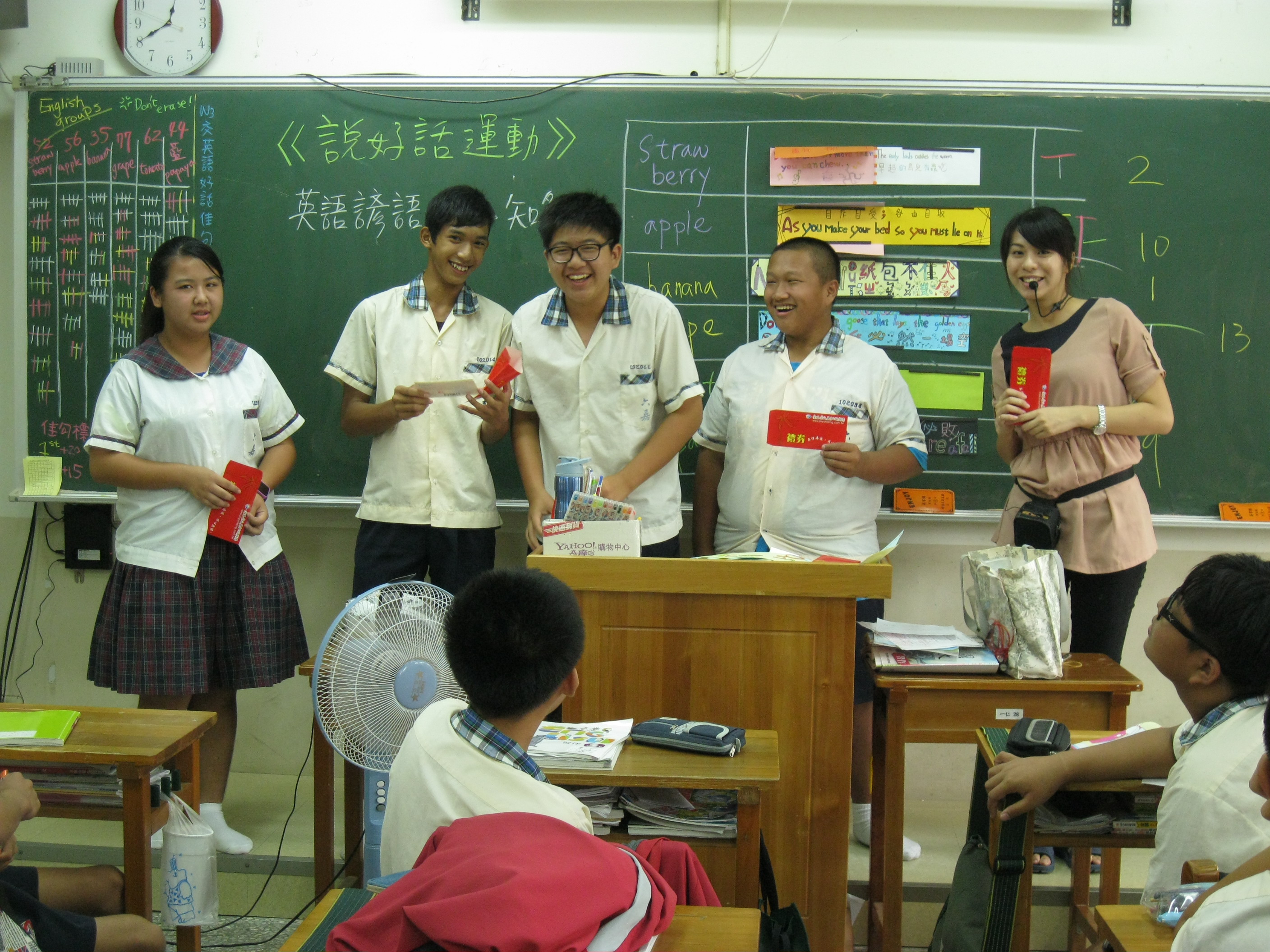 《說好話運動》融入課程
  英語佳句、諺語標語比賽
三好感恩食物動手做Food Making
實施三好校園一年之具體實踐成效
六嘉國中口琴隊嘉義車站快閃表演(2015年11月24日中時電子報刊登) ：取之於社會、用之於社會，結合三好理念，用表演作為付出、提升自信。
南華三好一日營 散播六嘉善種子(2016年5月30日人間福報刊登) ：傳達三好理念、培育三好社員。
「人間福報」讀報教育：學生樂於向老師分享心中感受，同學之間互相討論。蒐集學生作品，出版《六嘉青年三好特刊》。人手一本三好特刊，閱讀及悅讀功效展現。
落實社區服務：學生學生自發性參加社團，進行多項社區推廣服務：社區環境清潔志工、鼓勵中輟同學復學、關懷獨居老人、弱勢家庭照護。
辦理「六嘉大聲公 好話大家說」活動：訓練學生勇於在全校師生前開口及台風，融入菜根譚好話集，讓學生閱讀。
今年學校實施三好校園之重點計畫
營造三好校園實踐學習環境班級競賽：
品格模範生選舉、三好戲劇展演、「六嘉大聲公‧好話大家說」比賽、每週上台說好話。
出版《六嘉青年‧三好特刊》：
繼續推廣閱讀《人間福報》，融入領域課程。
收錄學生閱讀心得及參與活動感想，分享三好精神收獲。
南華大學三好社交流：
與大學生楷模學習，三好精神扎根，培育三好學子。
增進教師專業與三好精神工作坊、校本研習活動：
本校票選出的6個校園品德核心價值及三好精神出發，邀請典範人物或相關專業人士辦理獎座。
落實教師言教及身教，導師善用「聯絡簿」技巧知能，營造三好校園。
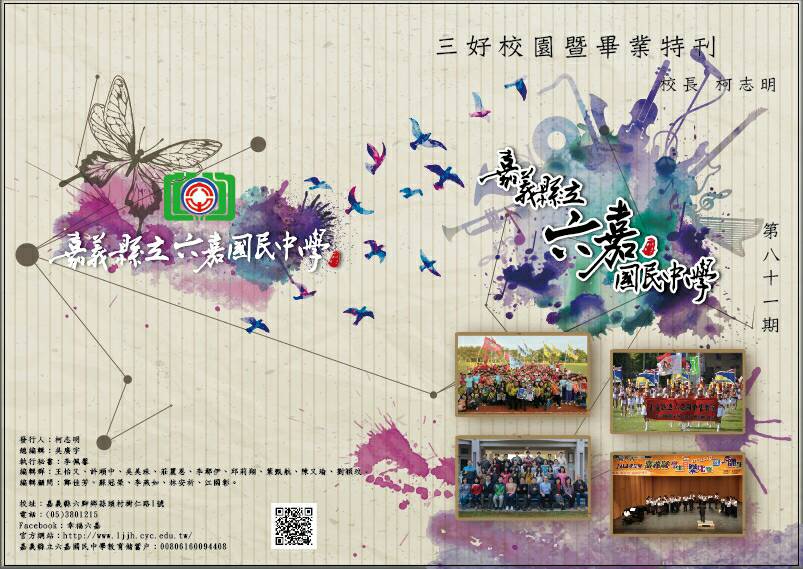 第81期六嘉青年三好特刊
六嘉國中 校園品德核心價值
今年學校實施三好校園之創新規畫
社區老人食堂學區國小弱勢學生感恩食物動手做：
以「做好事、存好心」為依歸，培養學生興趣及行善，並且融入課程。
對象：學區國小及本校學生，合作學習。
將製作成品食物分享於社區弱勢家庭及獨居老人或前輩。
發展三好社團(每週2堂課)：
投入社區服務；環境打掃、服務獨居老人及弱勢家庭與居家服務(每學期2次)。
融入課程教學、展演三好主題戲劇成果。
申請計畫及經費之修正說明
刪除主題教學活動(場地佈置費、租用音響費)等一次性活動，以長期深耕為主。
刪除三好標語及菜根譚校園環境佈置，已建置三好布告欄。
刪除去年三好活動社區推廣製作相關DM或宣傳品，改以投入社區服務，結合地方單位著力於獨居老人及弱勢家庭照顧來推廣三好精神。 ﹝每學期執行1次，兩學期共2次，捐助弱勢家庭生活用品8000元﹞
刪除課程教學，改以邀請學區國小參與三好課程與本校學生合作學習，擴及社區，製作感恩食物發送社區弱勢，培養惜福善施品德。 ﹝食材一式10000元、包裝容器一式2000元、交通費6000元及講師鐘點1600元﹞
感謝聆聽與指教